POP 
Music 
Interdisciplinary 
Development 
Project
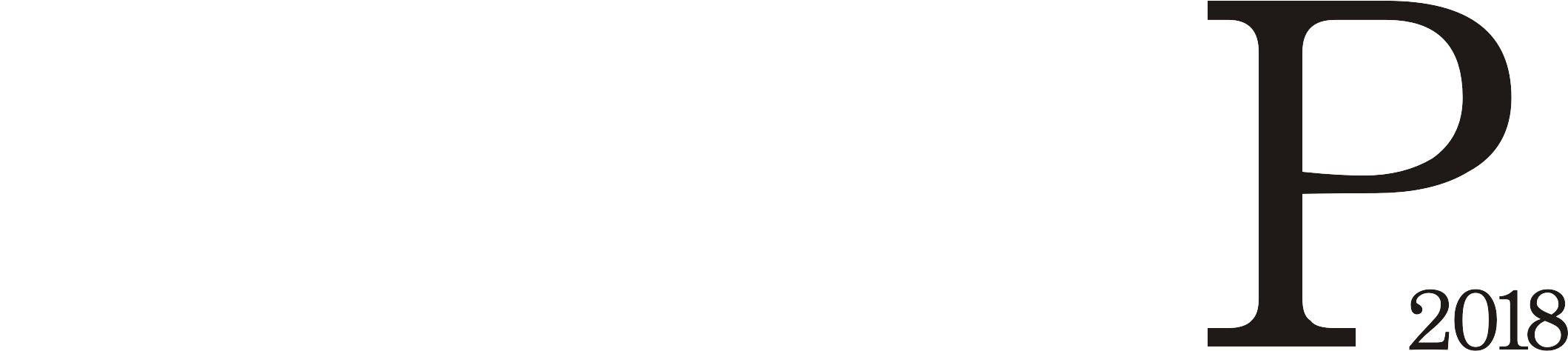 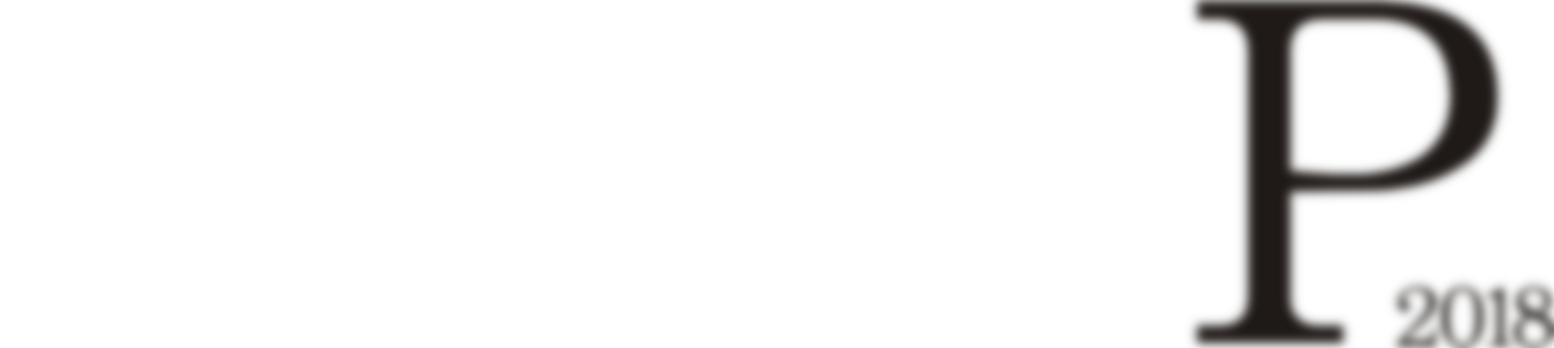 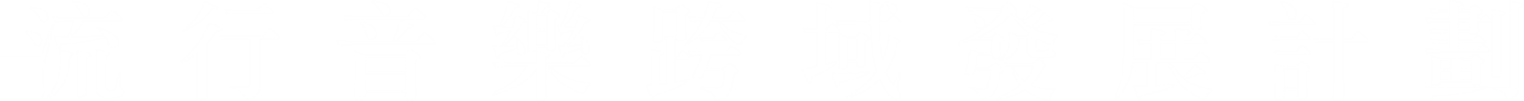 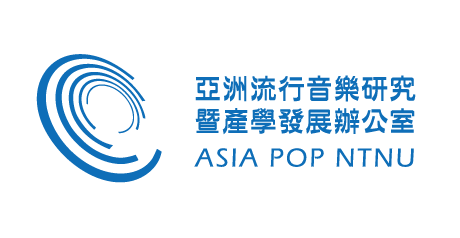 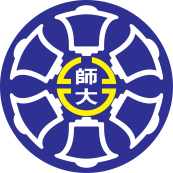 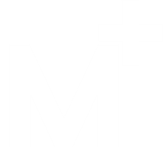 POP 
Music 
Interdisciplinary 
Development 
Project
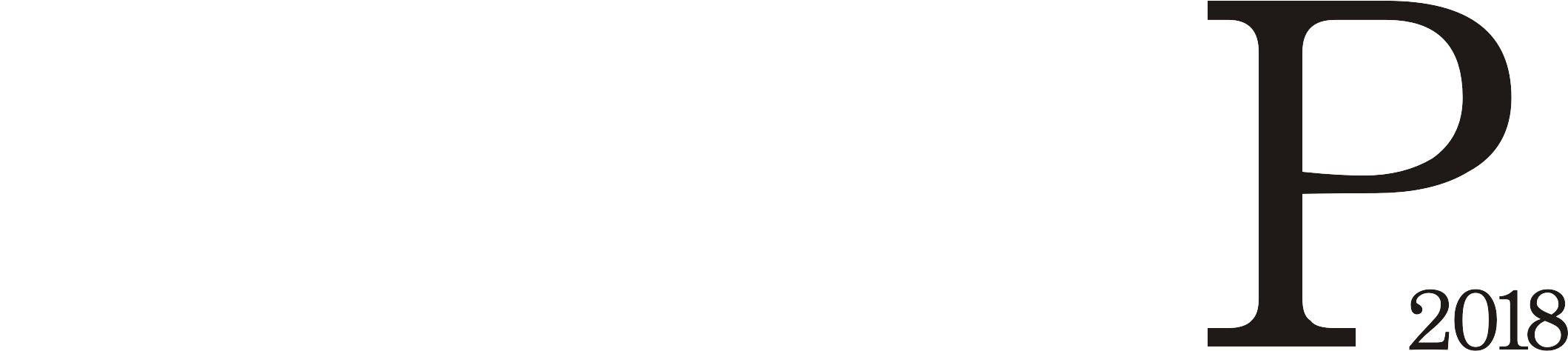 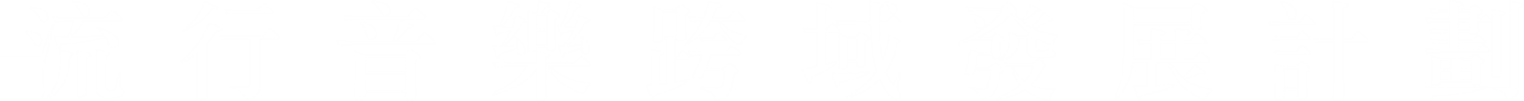 《2018 PMIDP 流行音樂跨域發展計畫》透過探討臺灣流行音樂的歷史與發展趨勢，集結來自中國、美國、日本、韓國、泰國、印尼、馬來西亞的音樂學院、音樂人和社會大眾共同為音樂之主體性與發展方向集思廣益，為流行音樂產業發掘並開拓更多元的創新、創作及創業機會。
●會議日期： 2018年4月20日至4月21日
World 
University 
Concert
PMID
2018
議
題
音樂文學─

音樂城市─

音樂價值─

音樂革命─
李臨秋的文學音樂

城市與音樂的共生

有形與無形的文化

產業與市場的創新
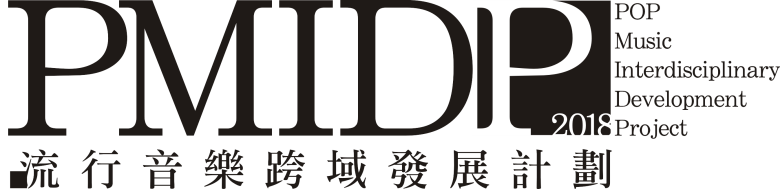 年度任務: 世界大學音樂會發起
World 
University 
Concert
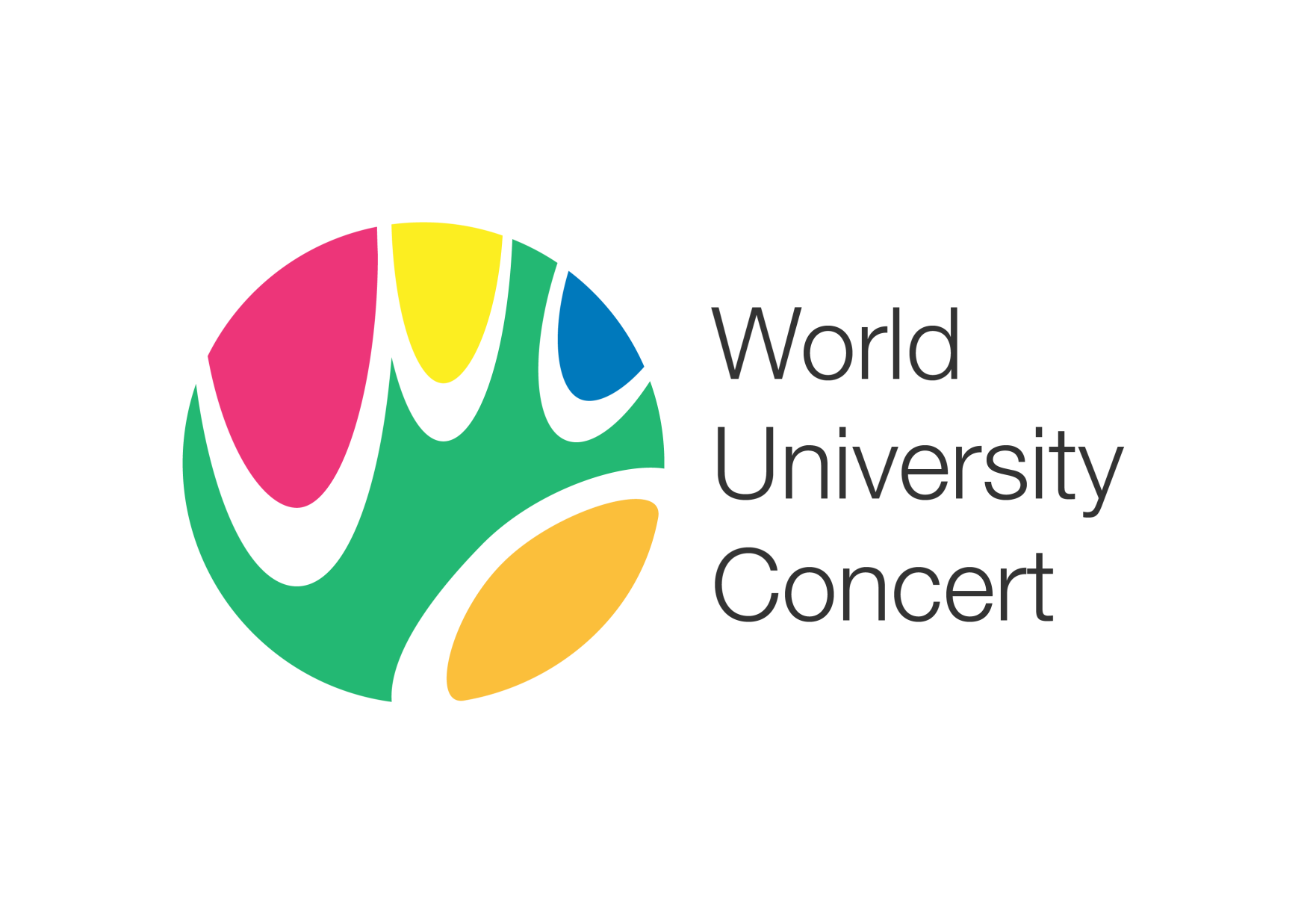 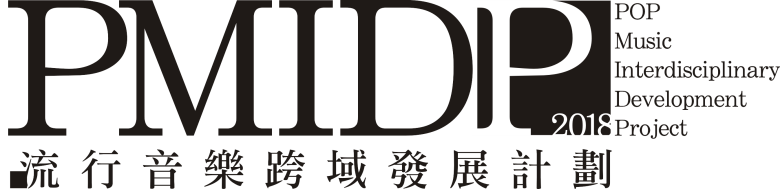 +中國+美國+日本+韓國+泰國+印尼
年度任務:世界大學音樂會發起
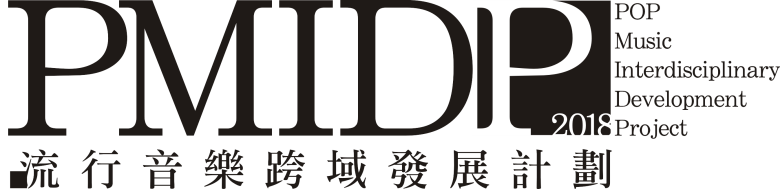 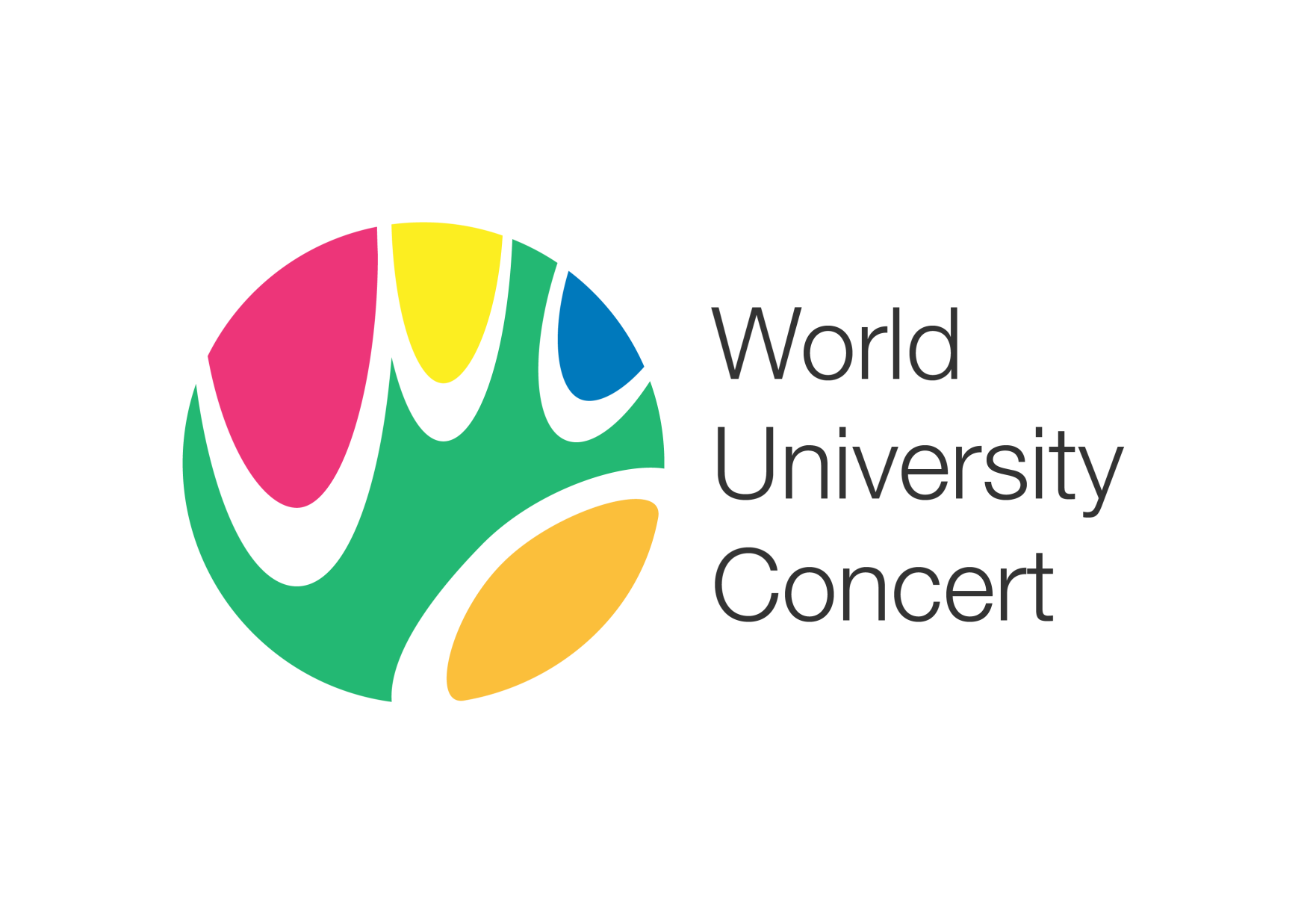 ●4月22~27國立臺灣師範大學聯合美國+日本+韓國
+泰國+印尼+中國代表音樂大學研擬並簽署發起
WUC世界大學音樂會辦理MOU。

●2018年 5~9月各發起國大學各自辦理甄選參加
世界大學音樂會熱音賞的學生團隊。


●2018年10月辦理WUC世界大學音樂會熱音賞
以熱音為主題，邀請發起國大學推派學生團隊前來
臺北進行表演交流，為2019第一屆世界大學音樂會
熱身宣傳。
每國家除表演學員外隨行之學院代表與會期間共同
研擬世界大學音樂會比賽項目及辦理方式。
World University Concert
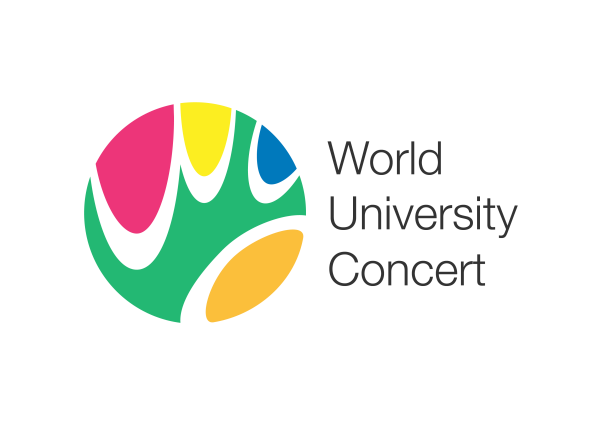 World University Concert
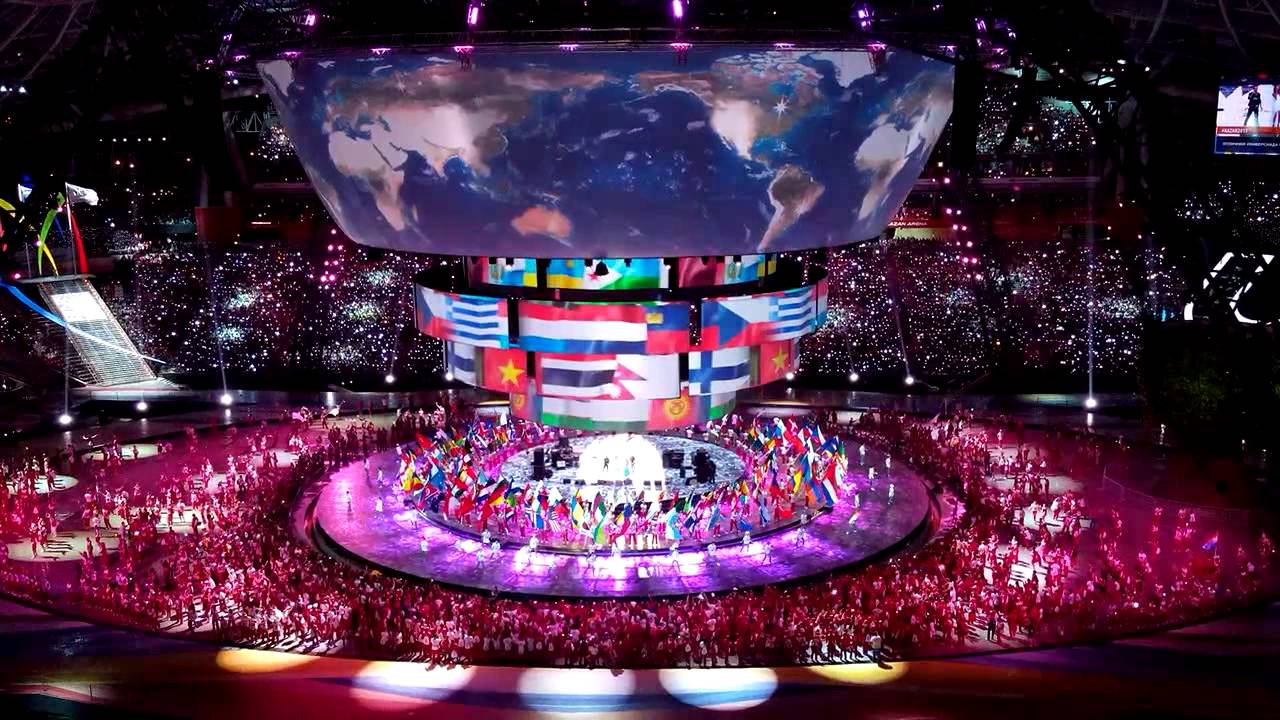 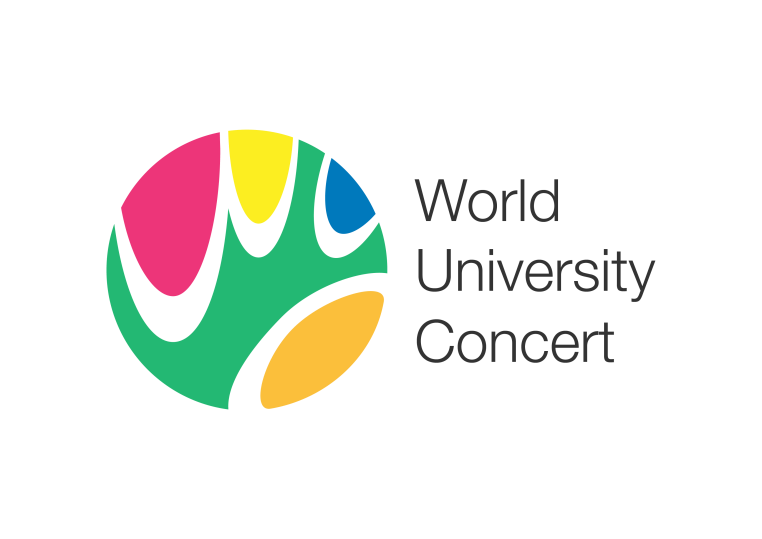 World University Concert